Family Comm Environments =>
“knowledge structures that represent the internal world of the family and provide a basis for interpreting what family members say and do”
REVIEW: Family System Features: Patterns
Ways of Being develop
Reliable: Predictable in general & Unpredictable in detail   
Comprised of Roles & Rules

Power distrib’s – shift w/ needs
Ideal  reliable, predictable patterns

Decision-making

Conflict resolution
REVIEW: Family System Features
Homeostasis (System Equilibrium) 
Constant pull on systm to NOT CHANGE

Systm seeks continual “usual” functioning

Negative feedback loop
info that returns systm to                             pre-set level reduc. deviat


ALSO constant adaptation                          (need for change) -                                         positive feedback loop
REVIEW: Cycle of Family Systems
Always wonder…
How get in cycle?  Who starts?
Family systems thry view: 
chicken/egg?  Impossible answer b/c…
BOTH patterns cause OTHER



Reciprocity
Circular causality 
Each member’s behav. caused by (affects) & causes (effects) others’ behav’s
How to ID a Family System TYPE
COHESION
Emotional bonding twrd one another
FLEXIBILITY
Amount of change in leadership, roles, rules
COMMUNICATION
Family Communication Patterns(Fitzpatrick & Ritchie, 1994)
Conversation Orientation
  
Inaxns about   
                 conflict avoid. & more willing to    
                 depression & dissatisfaction
Parents                        &   
Constructive conflict mngmnt skills
Kids’ have better IP skills in romantic Rs
Conformity Orientation
Climate stresses                                       in attitudes/beliefs/values
                  conflict avoid. & less   
                      depression & dissatisfaction
Comm apprehension, young adults’ stress, secret-keeping, etc.
Family Types based on 2 Patterns(Fitzpatrick & Ritchie, 1994)
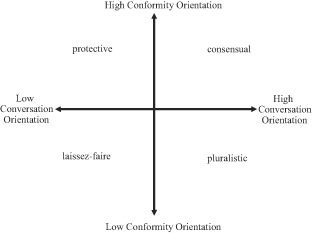 Consensuals(High convo & High conform)
Tension b/w:
pressure to agree/preserve existing family hierarchy
Vs.
interest in open comm/new ideas  

Climate:                 
Kids encouraged to                           , but expected to ultimately   
Kids                                          OR     
Typically, parents “Traditional” couple types
Pluralistics(High convo & Low conform)
Open, unconstrained discussion involves   
Fosters comm.competence &    
Kids encouraged to                            &                                              to parents’ views
Kids encouraged to                                        & to express needs/desires openly
Typically, parents “Independent” types
Protectives(Low convo & High conform)
Emphasize  
                              w/ conceptual matters;                                    

  
Kids more likely influenced by   
Climate: maintaining appearance of family peace/harmony by                
Typically, parents “Separates”
Laissez Faires(Low convo & Low conform)
Members ”emotionally divorced” from each other
  
Parents & kids pursue                          w/ little concern for needs/desires of other members
Individuality/Personal freedom fostered            
Typically, parents “Independent-Separates” or “mixed” types